Google Site
Google site is a mini website and a simple site where you can edit and publish your articles.
When you create a new site, it’s automatically added to Drive, like your other files stored in Drive. You can edit a Google Site together with someone else in real time, and see each other’s changes live.
Publish the site for everyone to see, or restrict sharing permissions and make the site accessible only to people you want to share it with, like readers or viewers.
Requirements on how to create a google site
Email Address(eg.Gmail)
Browser
HOW TO CREATE A GOOGLE 								SITE
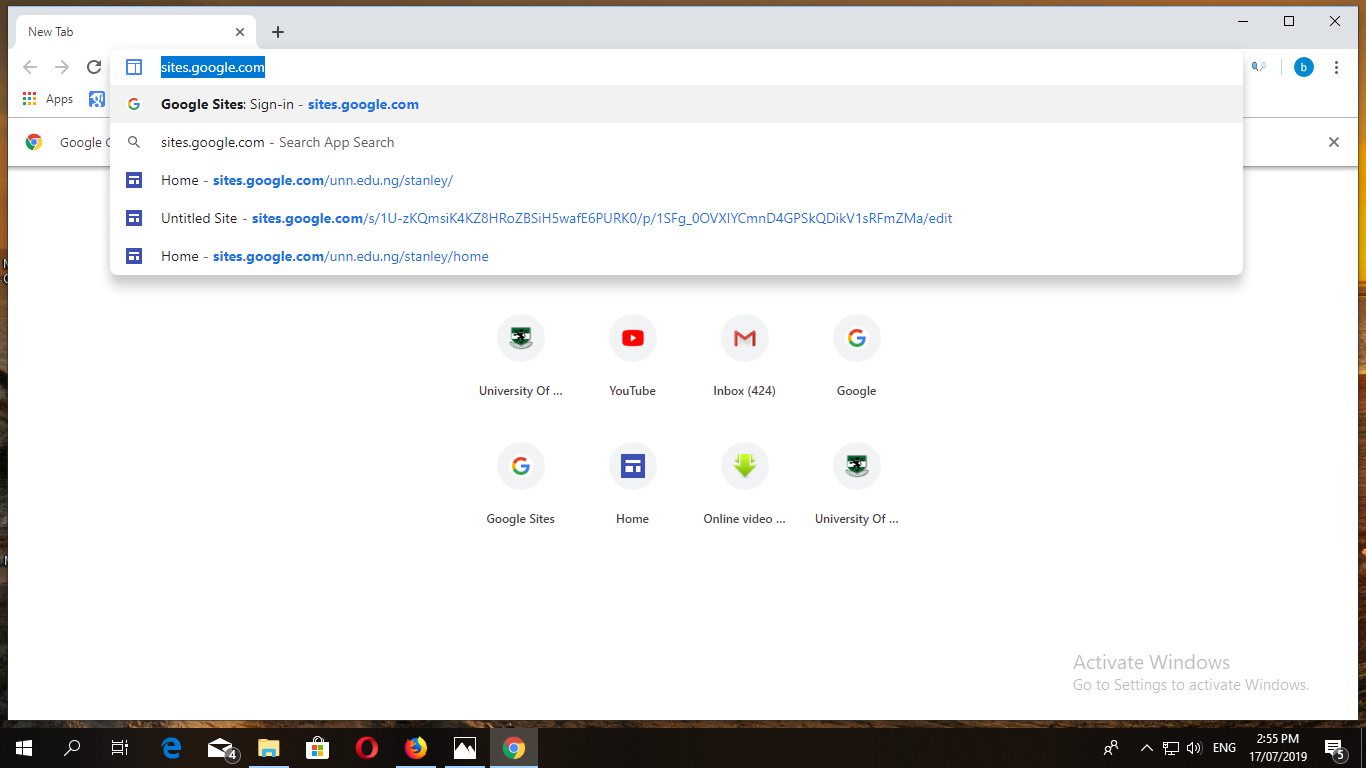 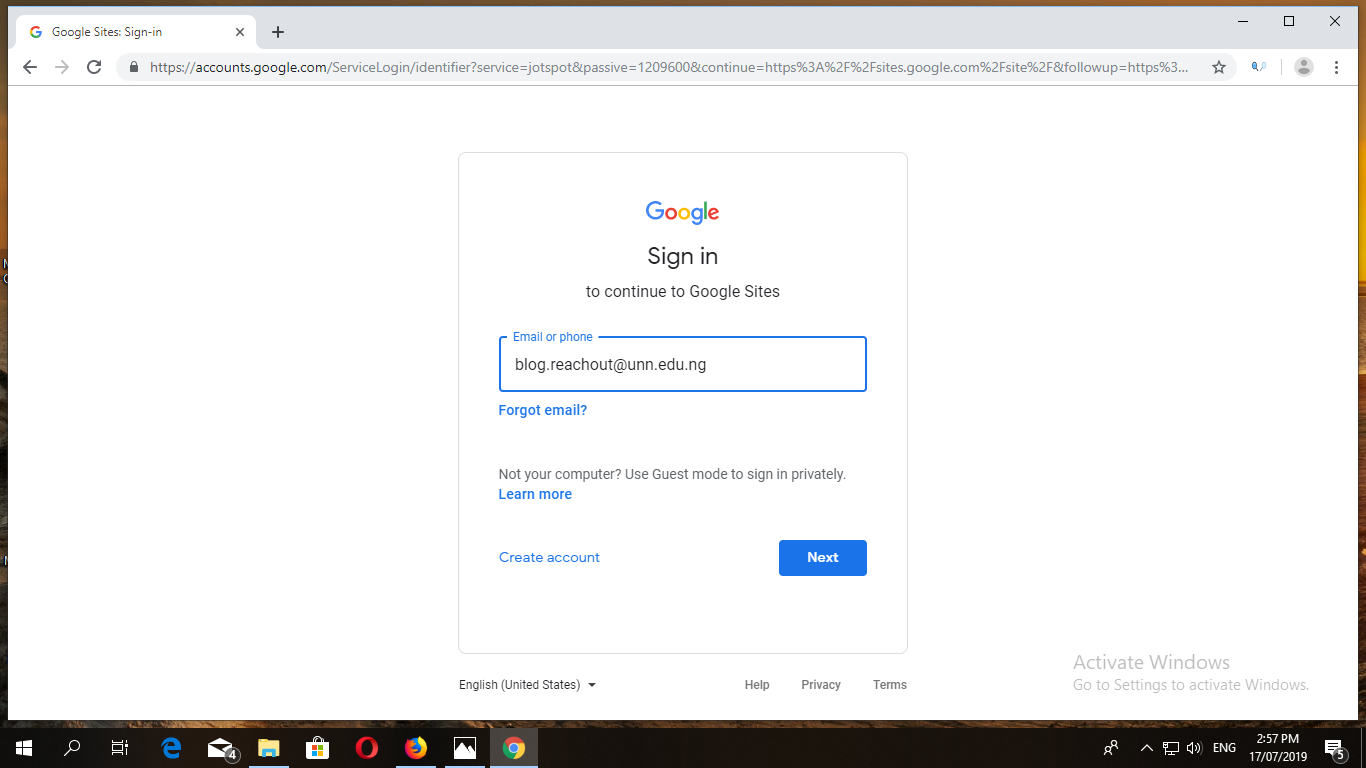 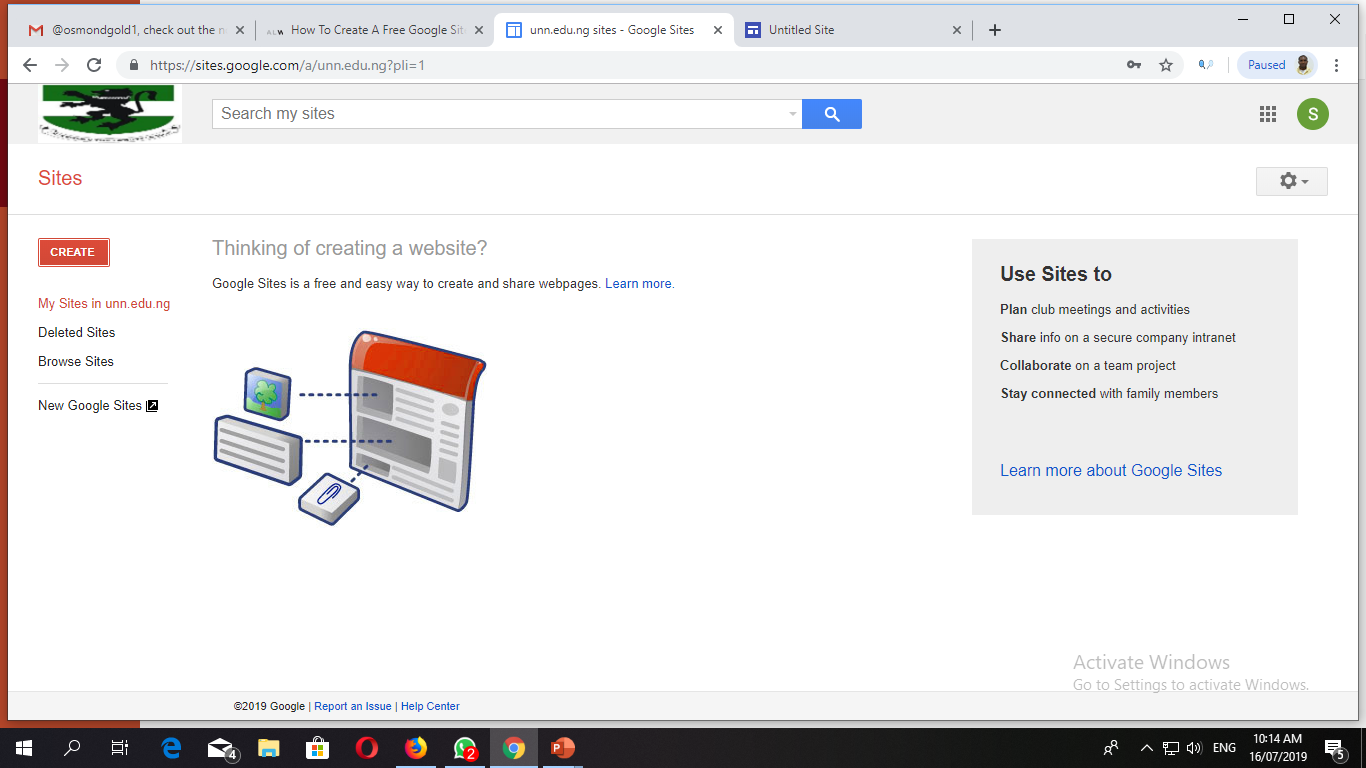 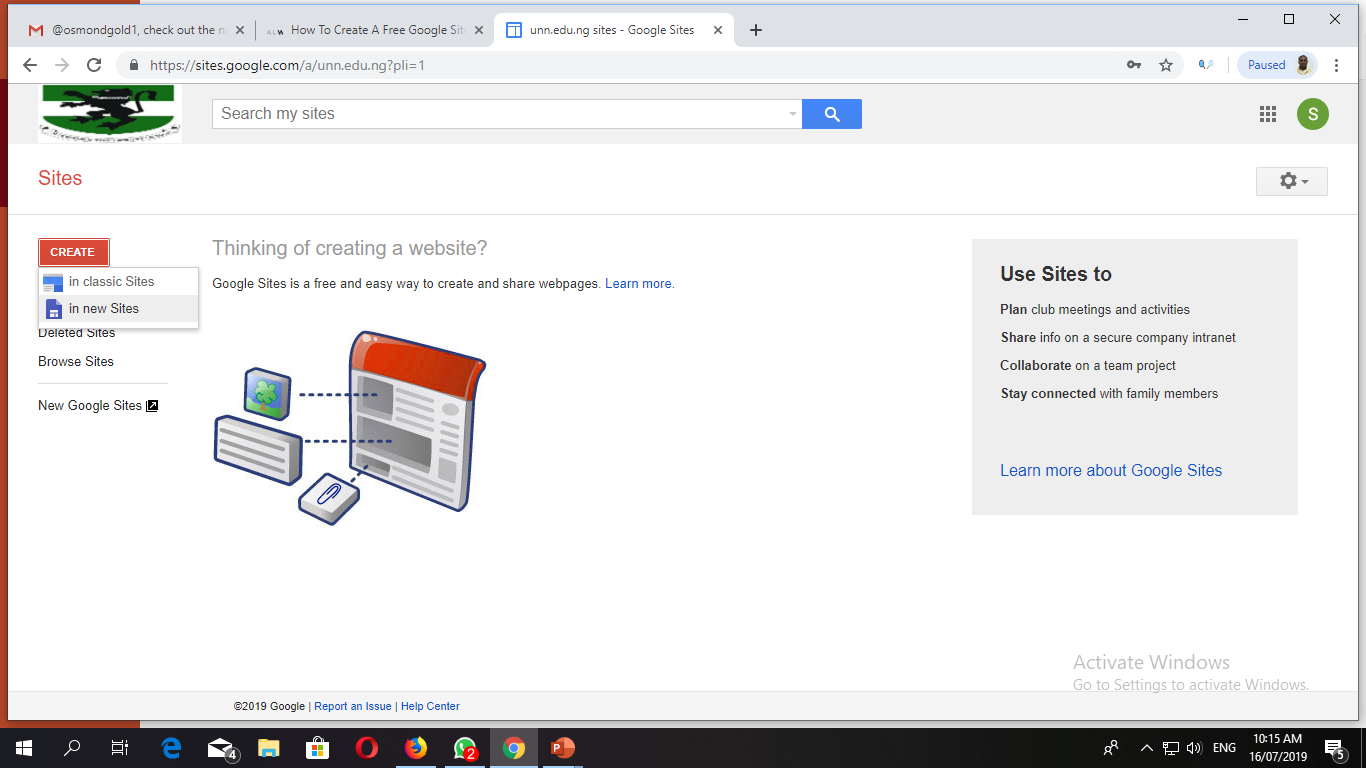 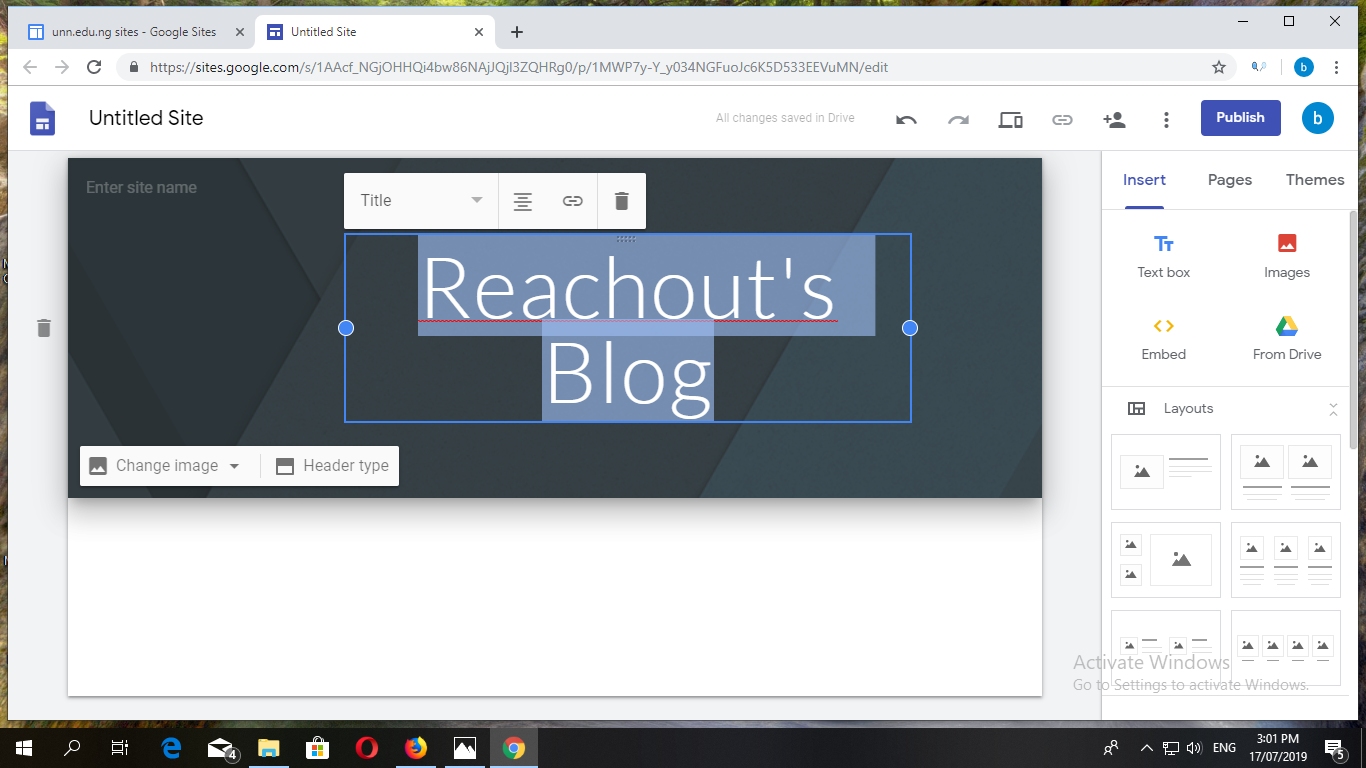 NAME THE TITLE OF YOUR GOOGLE SITE
HOW TO MAKE A POST AND PUBLISH IN GOOGLE SITES
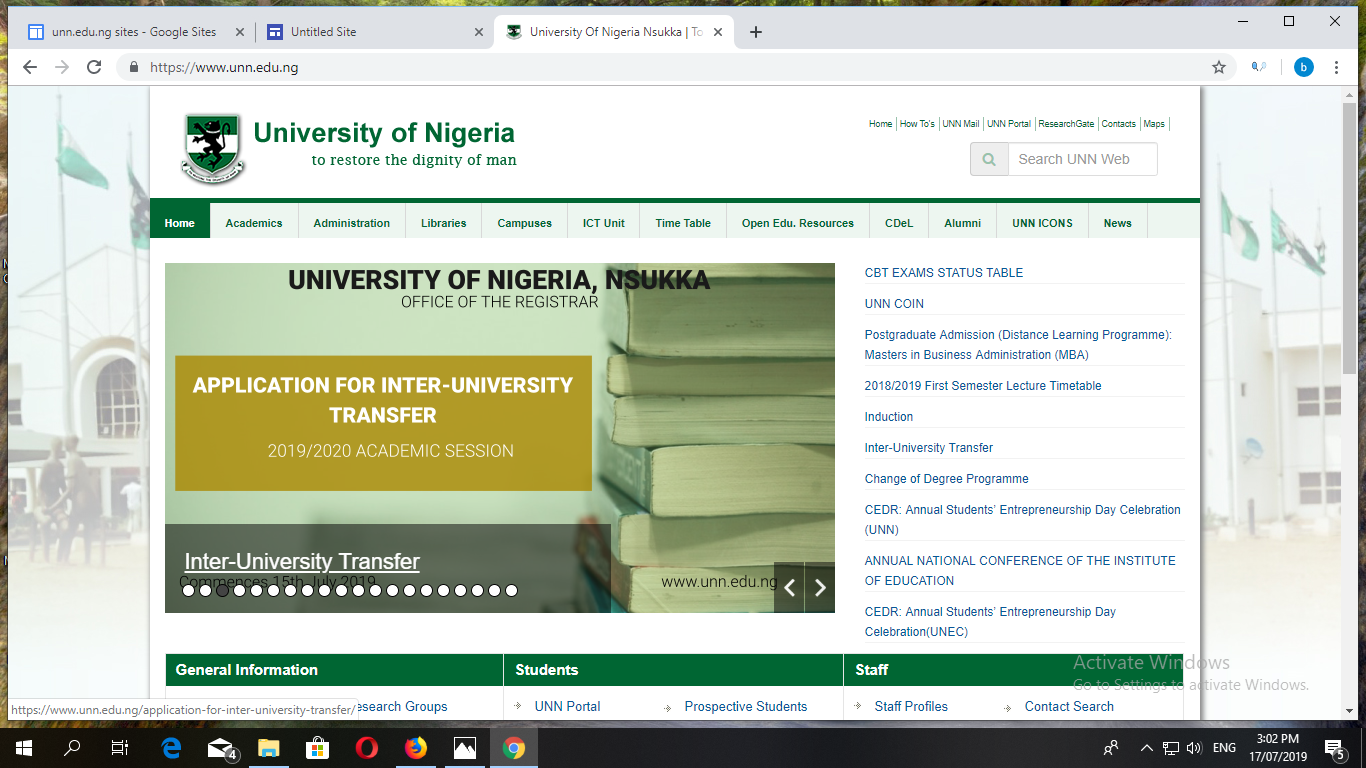 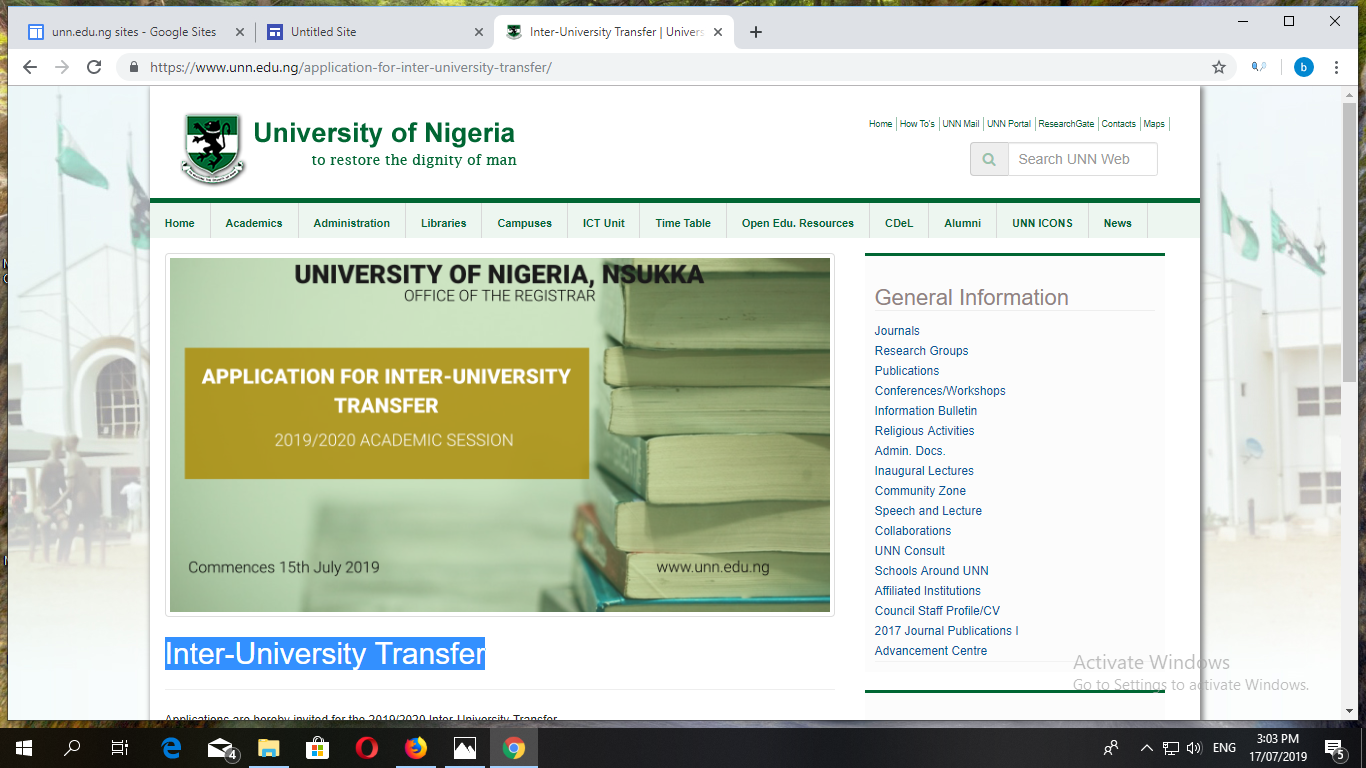 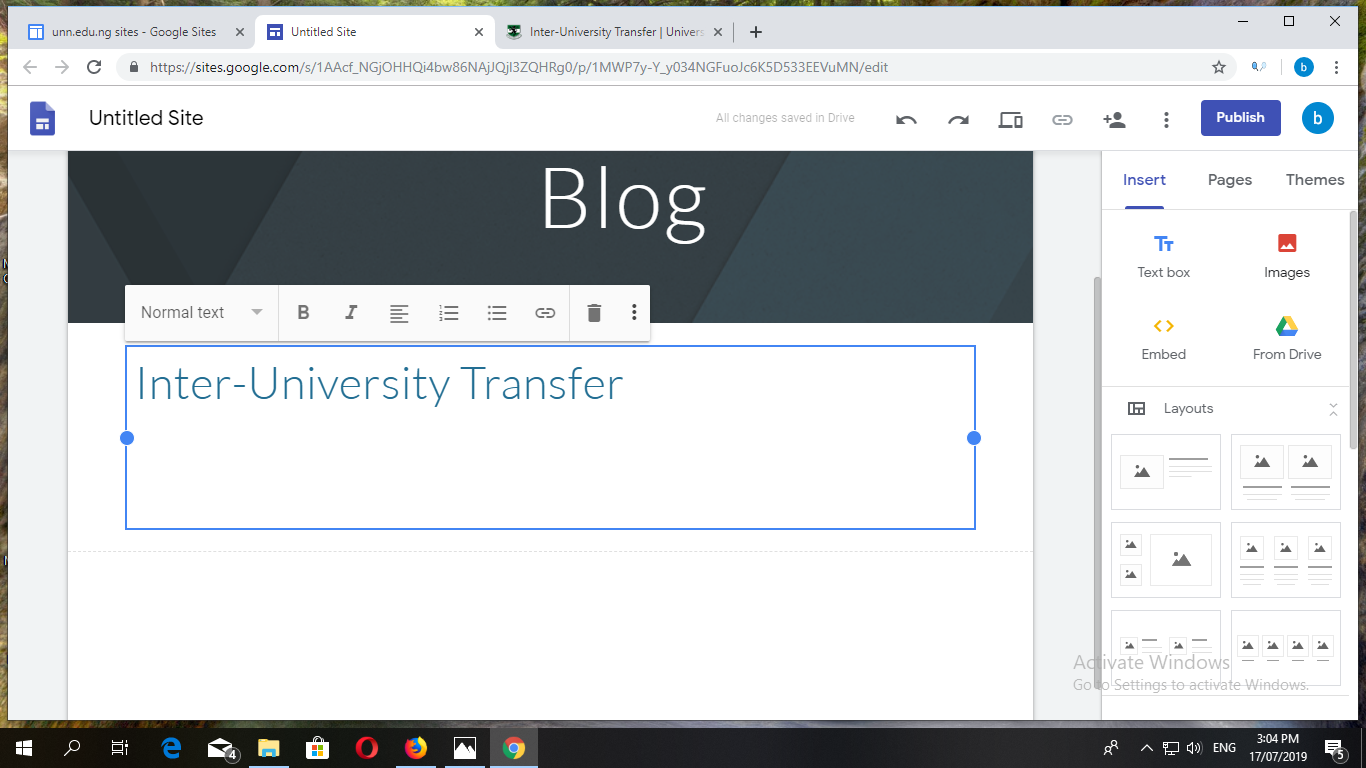 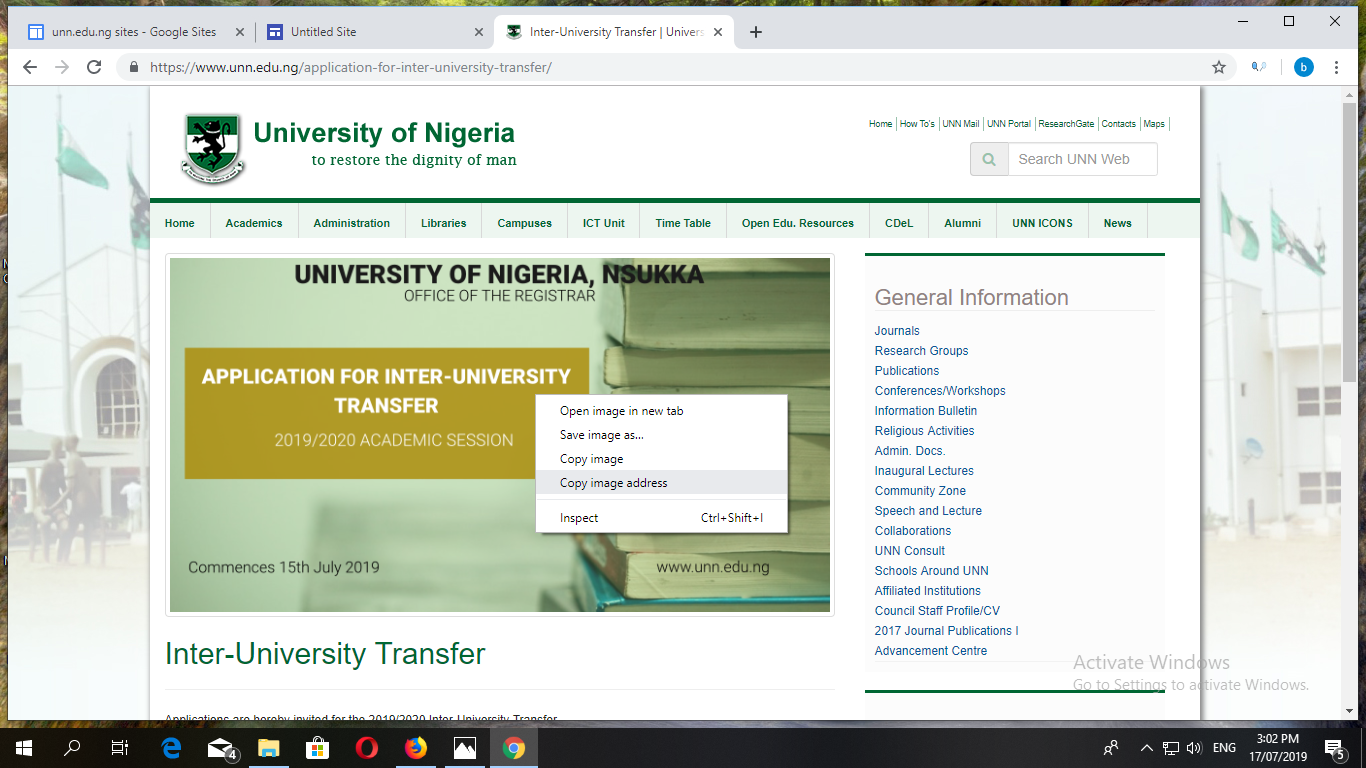 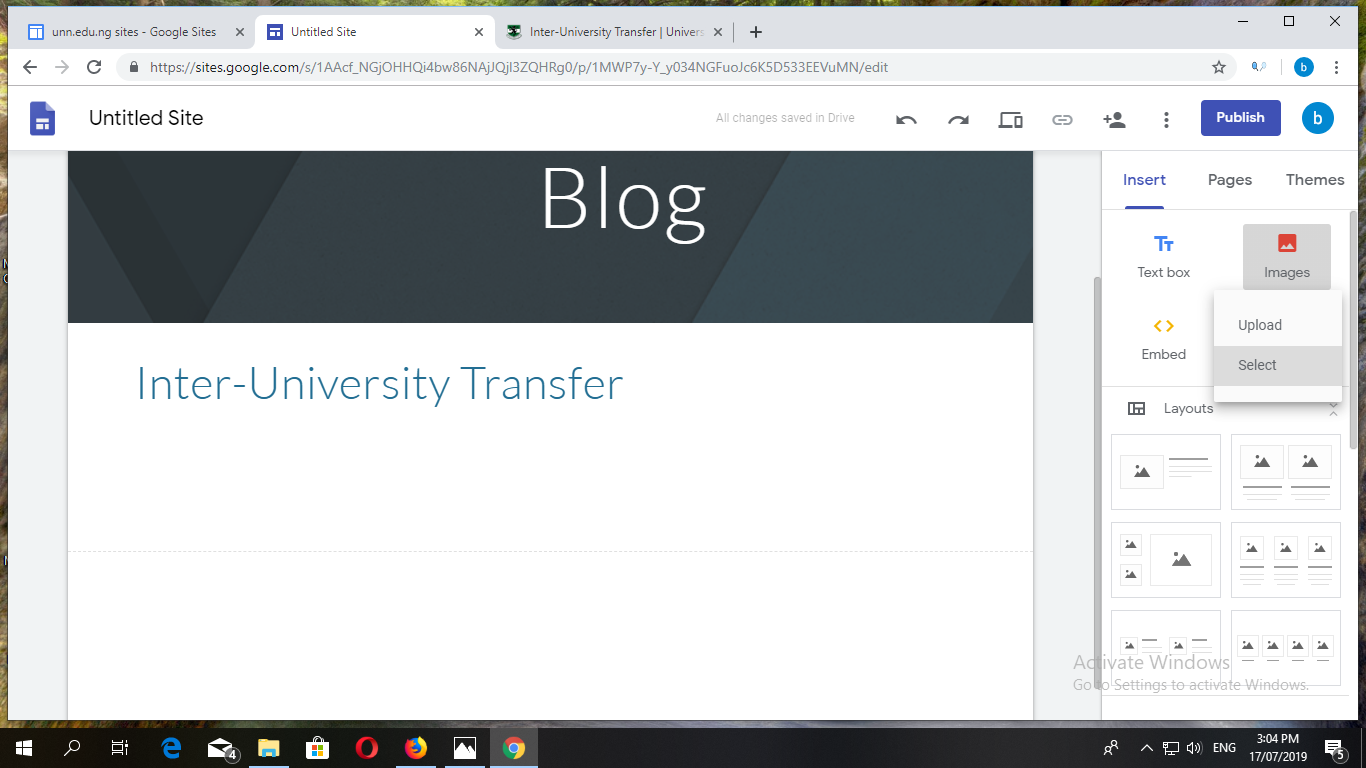 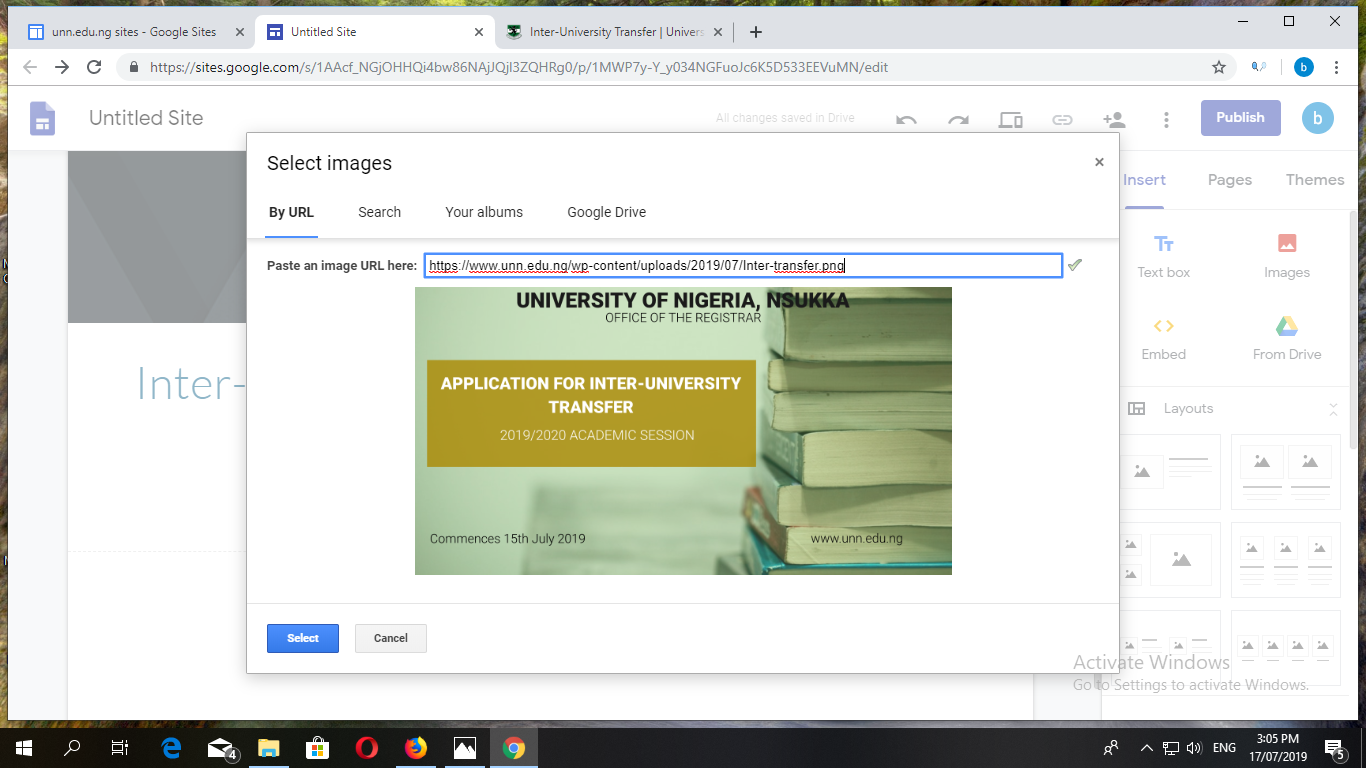 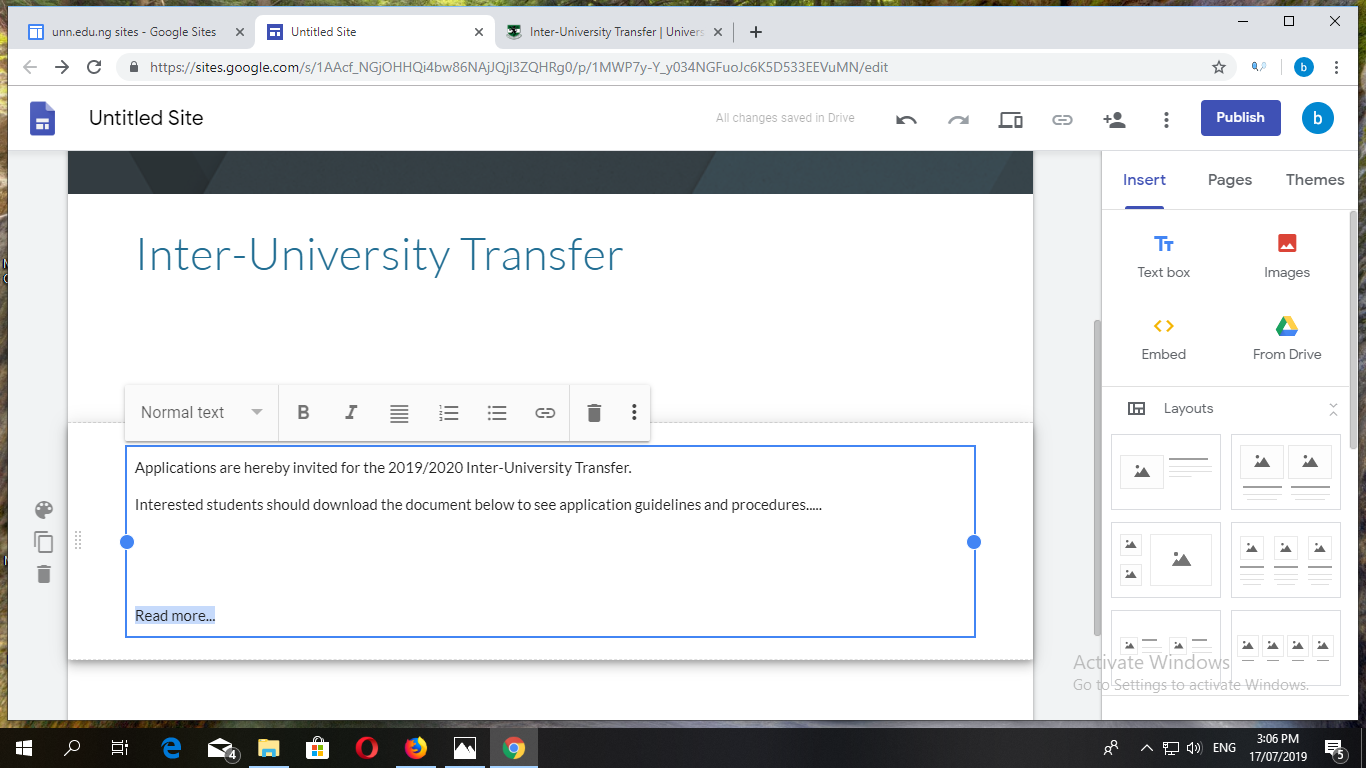 HOW TO BACKLINK A WEBSITE
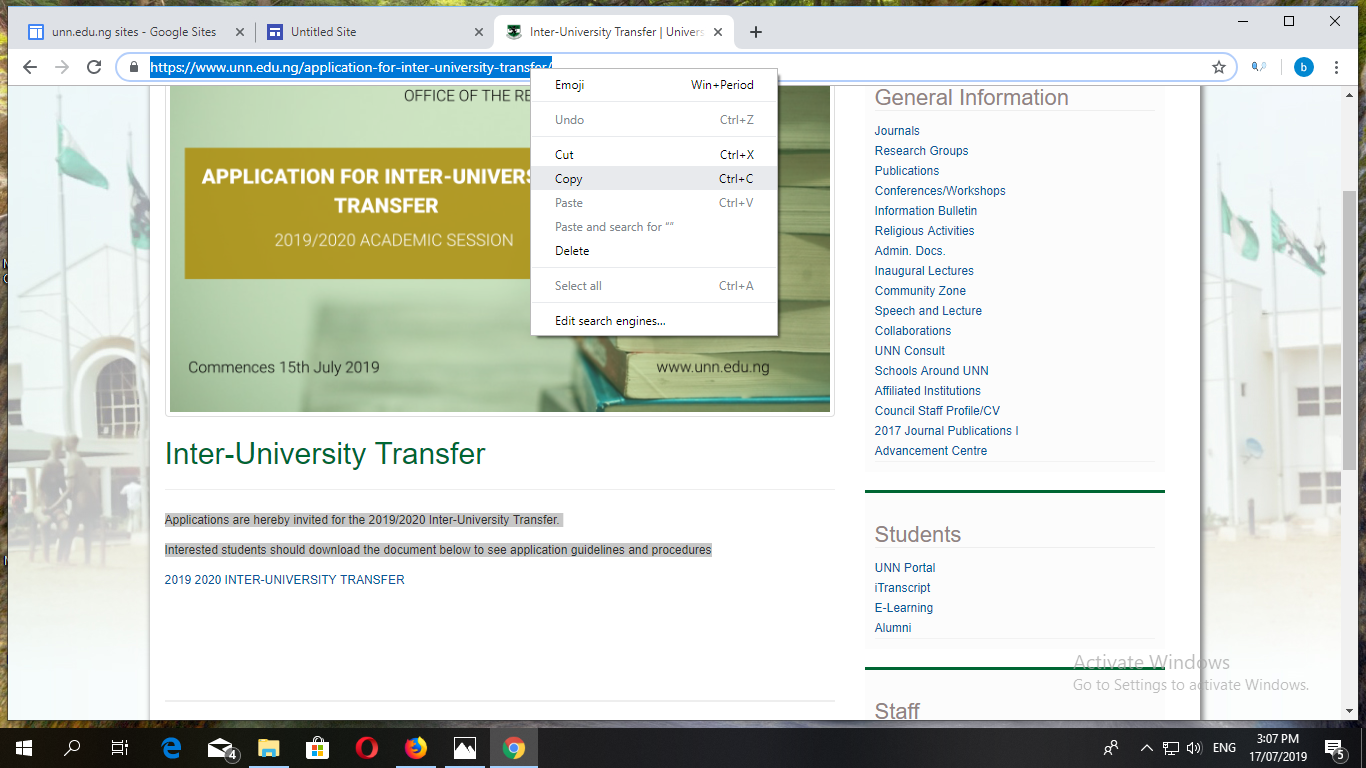 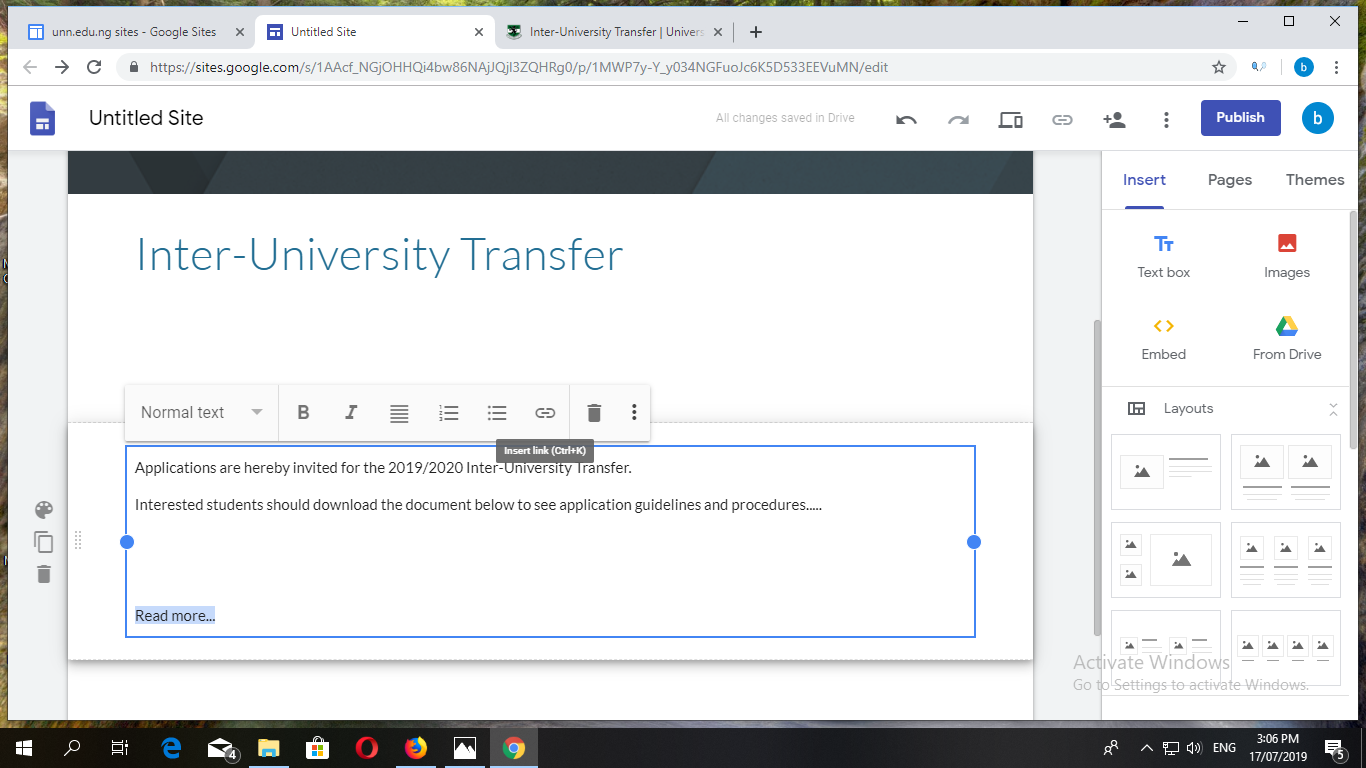 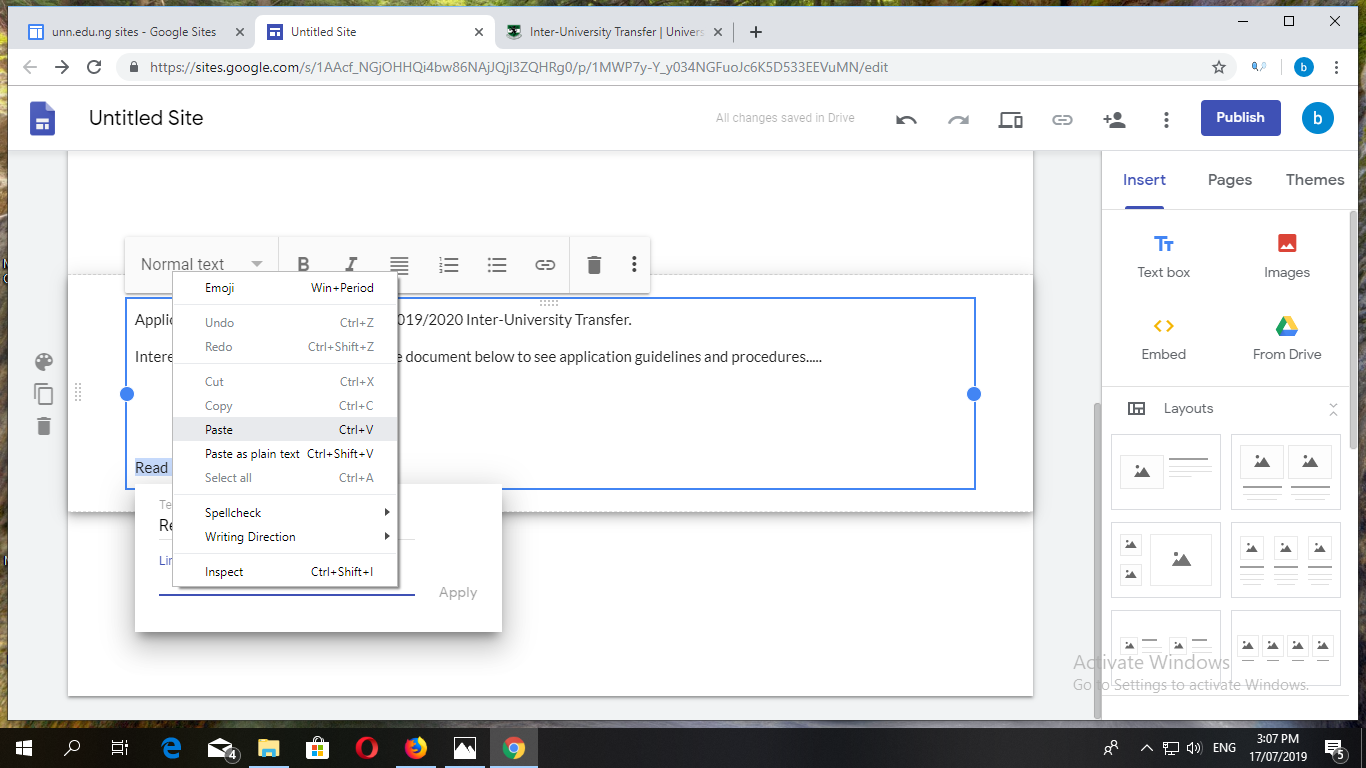 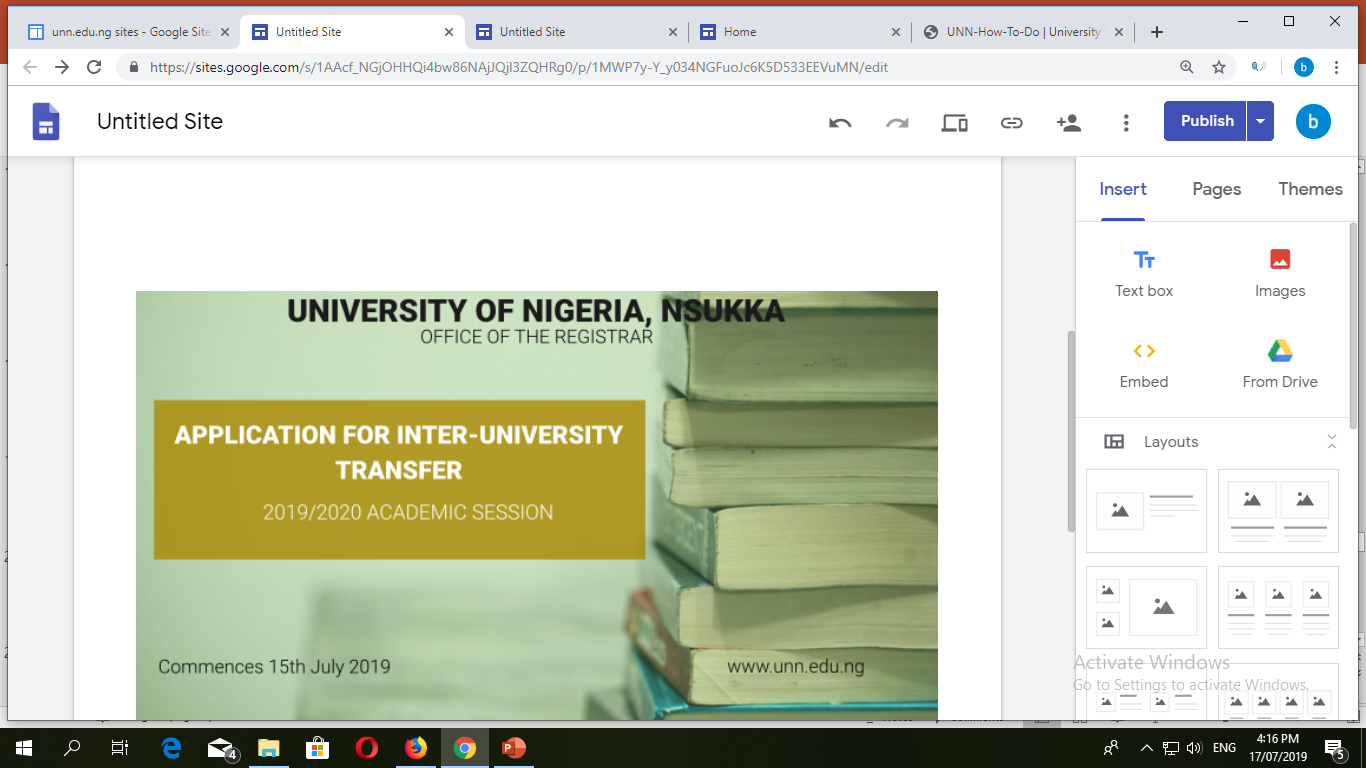 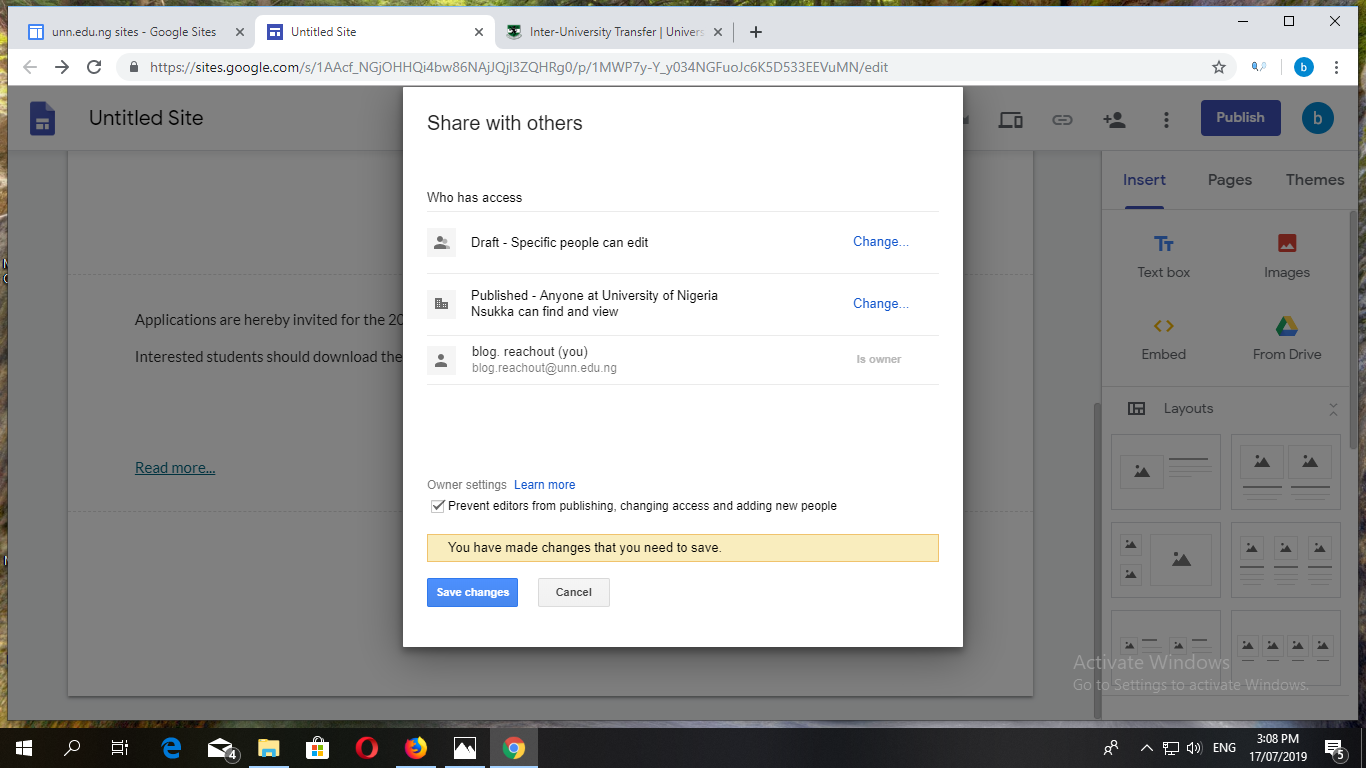 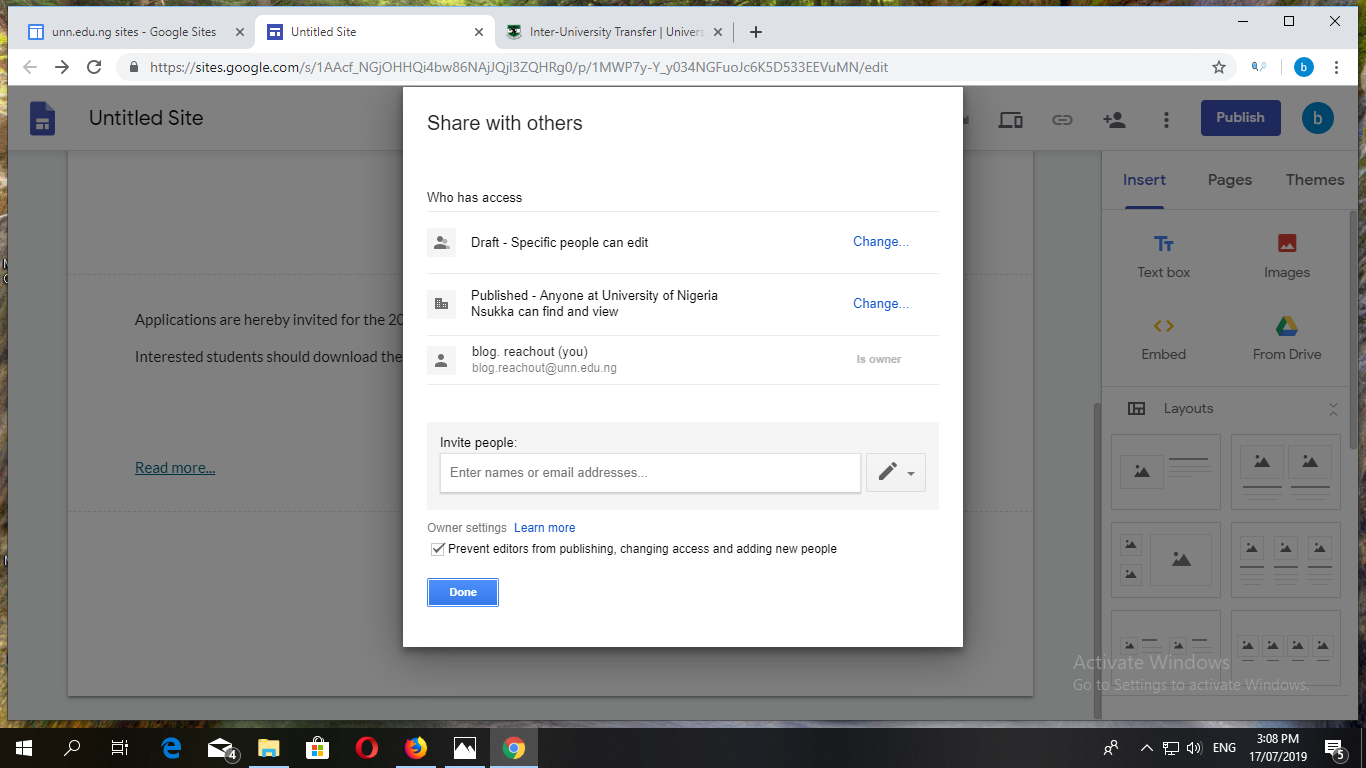 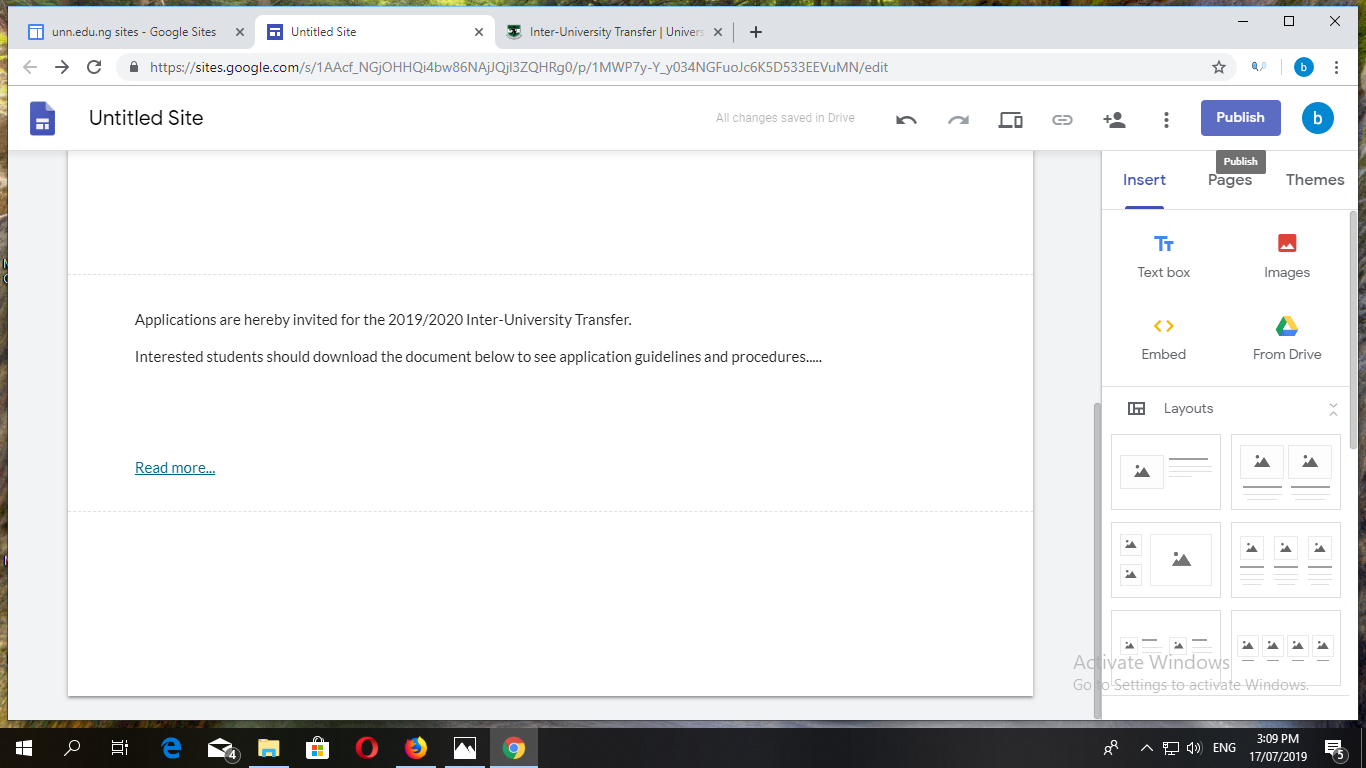 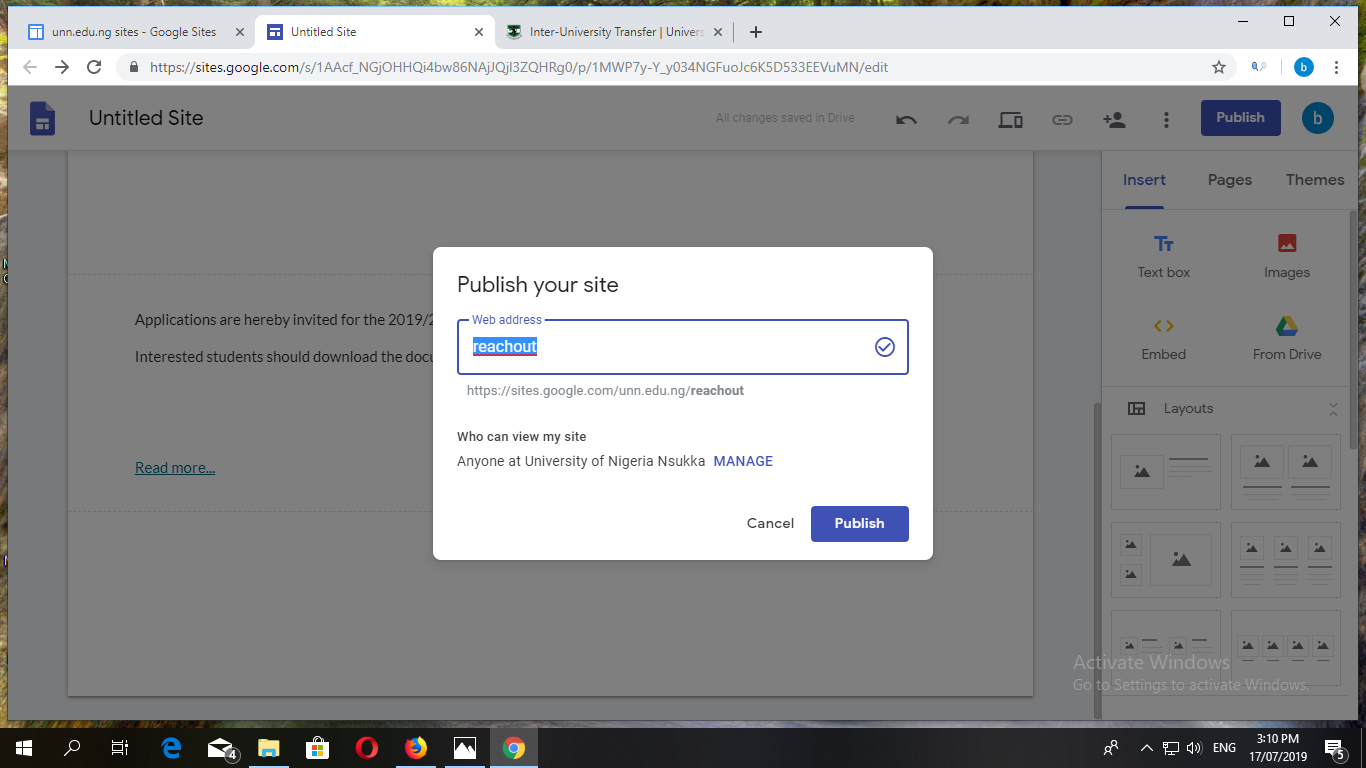 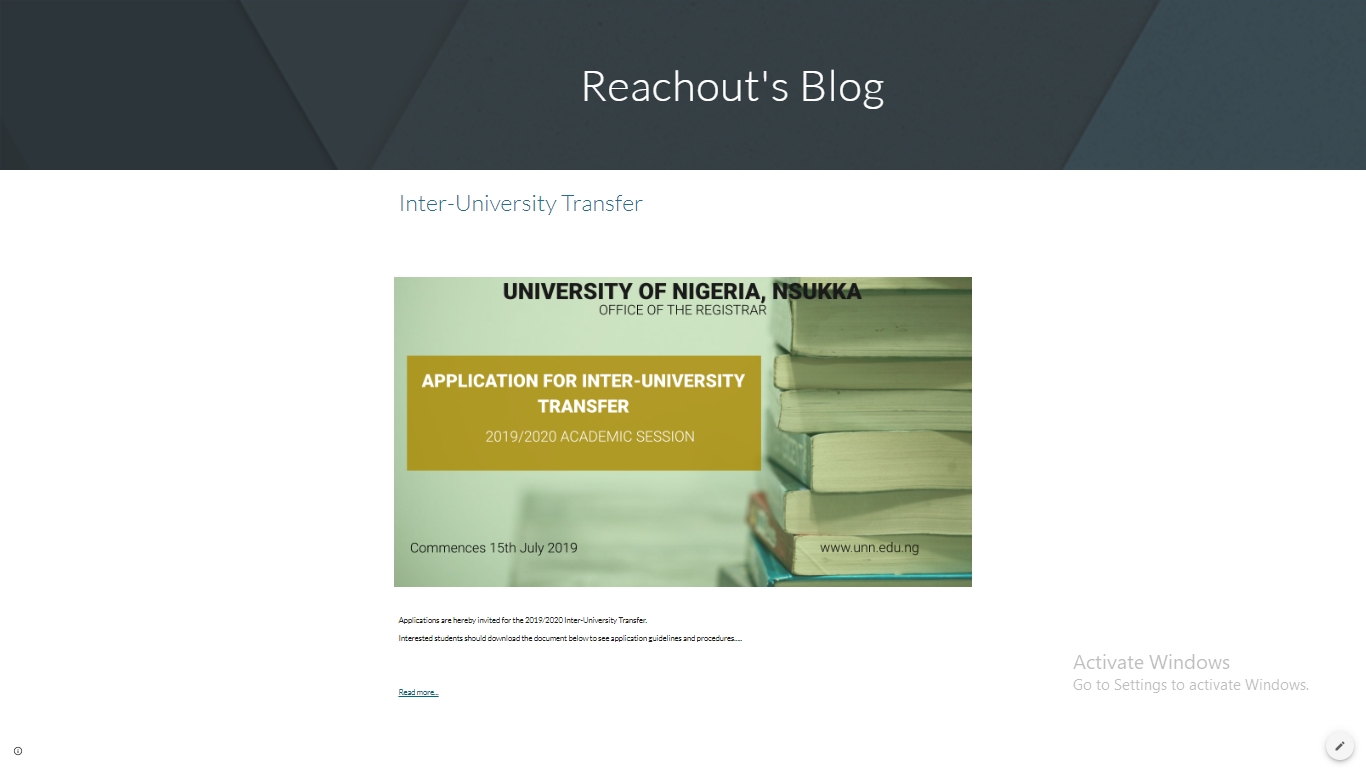